Мастер - класс  Интеграция уроков английского и русского языков,  как средство мотивации   интереса учащихся. Автор: учитель русского языка , литературы и английского языка  МБОУ Гимназия №7 Божко Н.В.
Цель  проведения мастер - класса : ознакомление с основными способами интеграции в образовательном процессе, 
знакомство с технологией  разработки и проведения интегрированных уроков на примере конкретного урока, в рамках обобщения и распространения педагогического опыта
Требования ФГОС
Современные понятия интеграции
Педагогическая интеграция  -  высшая форма взаимосвязи (разделов образования, этапов образования), которой присуща нерасторжимость компонентов, новая объективность , новая структура, новая функция вступающих в связь объектов. (Основание для определения - специфические характеристики интеграции как высшей формы взаимосвязи) 
Педагогическая интеграция - это высшая форма выражения единства целей, принципов содержания, форм организации обучения и воспитания, осуществляемых в нескольких разделах образования, направления на интенсификацию системы подготовки учащихся. (Основание для определения - содержание образования)
Педагогическая интеграция  -  это создание укрупненных педагогических единиц на основе взаимосвязи различных компонентов учебно-воспитательного процесса нескольких разделов подготовки учащихся. (Основание для определения  - понятие укрупненных педагогических единиц)
Результаты проведения интегрированных уроков:
Личностные : формирование позитивного отношения к изучаемому предмету, активизация познавательных процессов.
Метапредметные: формирование общеучебных умений (работа со справочной литературой, словарем, сетью Интернет),  формирование умений анализировать и сравнивать явления родного и иностранного языка , активизация в решении познавательно- поисковых задач, овладение всеми видами речевой деятельности.
Предметные: расширение речевых возможностей учащихся, освоение начальных лингвистических представлений, необходимых для овладения на элементарном уровне устной и письменной речью на  русском и английском языках.
Основные идеи технологии разработки и проведения интегрированных уроков
применение современных педагогических технологий при разработке урока
создание системы творческих заданий интегративного типа
 применение различных типов интеграции при проведении и разработке уроков
Современные педагогические технологии
Технология личностно – ориентированного обучения
Технология развивающего обучения
Технология коммуникативно-диалоговой деятельности 
Технология проектной деятельности 
ИКТ- технология
Модульная технология 
Здоровьесберегающая технология
Основные типы интеграции
Горизонтальная (межпредметная) –объединение и изучение сходного материала в разных учебных предметах 
Вертикальная (концентрическая) -объединение одним учителем в своем предмете материала, который тематически повторяется в разные годы обучения на разном уровне сложности
Концентрированная -  проведение отдельного урока в теме
Линейная – разработка и проведение цикла уроков по одной теме
Система подготовки и проведения интегрированных уроков
1.  Выяснение совпадения тем в учебных программах и готовности класса к определённому типу урока 
2. Составление подробного плана урока, постановка целей и задач, отбор материала, источников информации, форм и методов работы    
3. Планирование хода урока, определение временного промежутка на каждом этапе (особое внимание уделяется создании ситуации разрыва и рефлексии при выборе технологии развивающего обучения)
4. Прогнозирование  возможных пауз
5. Проведение такого типа  уроков либо на этапе изучения новой темы,  либо на этапе систематизации и обобщения учебного материала
Сказуемое как главный член предложения
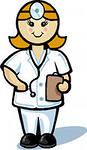 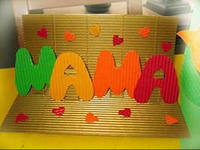 My mother is a doctor.    Моя 
 

The apple is green. 



You are a student.  Ты
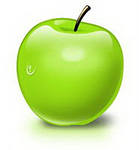 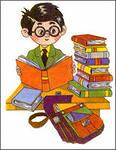 Сказуемое как главный член предложения
Моя мама – врач.
Яблоко зеленое.
Ты – ученик.
Сказуемое как главный член предложения
Моя мама – врач.
Яблоко зеленое.
Ты – ученик.
My mother is a doctor.
 The apple is green.
You are a student.
Сказуемое как главный член предложения
Моя мама была врачом.
Яблоко  было зеленое.
Ты был учеником.
My mother was a doctor.
 The apple was green.
You were a student.
Правила работы в группе
Проявлять активность
Слушать друг друга, не перебивая
 Говорить только от своего лица
Избегать критики в процессе работы, если есть  такая потребность, дождаться обсуждения.
Уважать мнение друг друга
Модель урока «Башня»
«Фундамент» - это  те предметные области, на которых будет построен Ваш урок.
«Этажи» -  это тот материал, на котором будет строиться Ваш урок.
«Лестницы» - это методы, приемы, формы работы на Вашем интегрированном уроке.
«Крыша» - тот результат,  к которому вы хотите прийти
Предметные области
Русский язык
Иностранный язык
История
Обществознание
Математика
География
Физика
Природоведение
Рефлексия
- важным и интересным было…
- я получила конкретную информацию о
- для меня было недостаточно…
- моя оценка психологической атмосферы…
Спасибо за внимание.